БОУ г. Омска «Средняя общеобразовательная школа №135 им. А.П. Дмитриева»28.08.2024
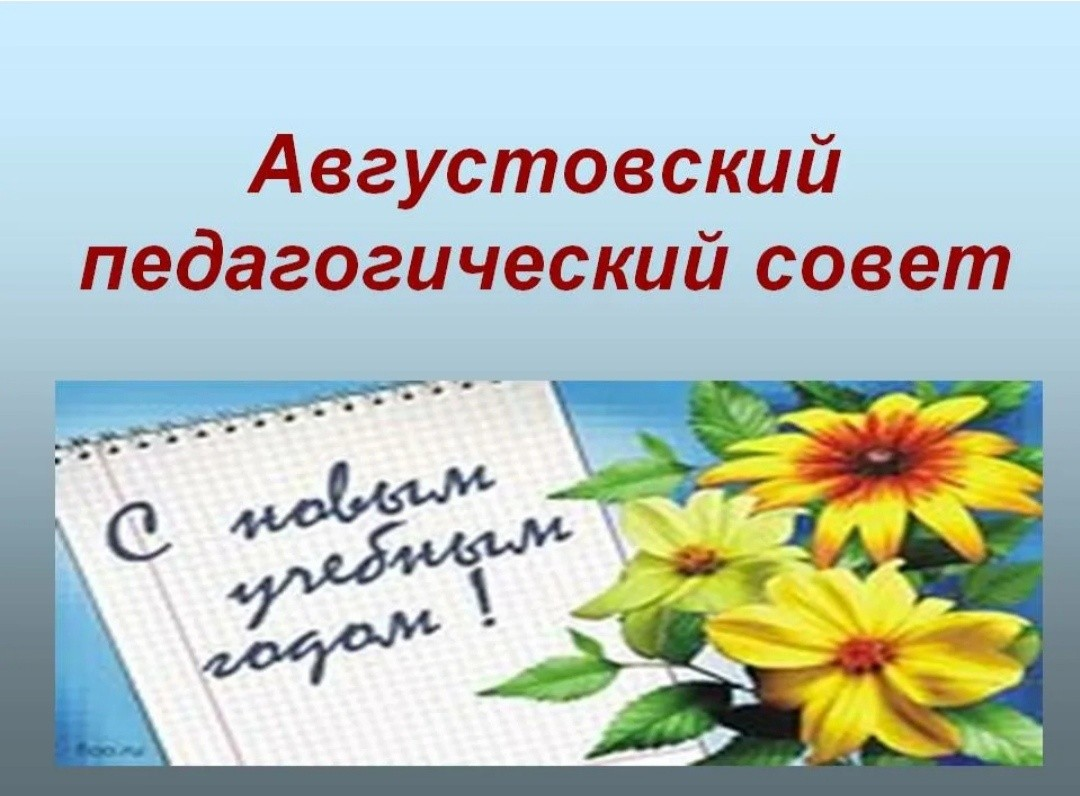 ПЛАН РАБОТЫ ПЕДАГОГИЧЕСКОГО СОВЕТА
1. Стратегия развития общего образования в БОУ г. Омска «Средняя общеобразовательная школа №135 им. А.П. Дмитриева, Е.В. Комарова, директор;
2. Итоги 2023-2024 учебного года. А.Н. Петкевич , зам. директора;
3. Реализация филологического образования в 2023-2024 уч. году. З.Х.  Аминова, учитель русского языка и литературы;
4. Реализация естественно-научного образования в 2023-2024 уч. Году. Богиня И.И., учитель физики и математики; 
5. Пути реализации гуманитарного образования в  БОУ г. Омска «Средняя общеобразовательная школа №135 им. А.П. Дмитриева». И.С. Батенева, учитель истории;
6. Методы и приемы подготовки учащихся к ЕГЭ по английскому языку. М. Н. Вейнбергс, руководитель МО учителей иностранного языка;  
7. Преемственность при переходе учащихся из начальной школы в среднее звено как условие успешности развития школьников.
А.Э. Исмаилова, учитель начальных классов;
8. Быть членом ПРОФСОЮЗНОЙ организации – КЛАССНО! Р.Д. Бегалимова, председатель профсоюзной организации школы .
Решение педагогического Совета
Продолжать совершенствовать систему управления качеством образования  в условиях формирования единого образовательного пространства;
Утвердить изменения ООП и приступить к реализации обновленных федеральных образовательных программ начального общего, основного общего, среднего общего образования с 01.09.2024;
Продолжать совершенствовать инфраструктуру школы через взаимодействие с социальными партнерами с целью обеспечения качества образования;
Обеспечить актуализацию и внедрение  обновленных рабочих программ обучения и воспитания обучающихся  в  2024-2025 учебном  году;
Продолжать внедрение целевой модели наставничества над педагогическими работниками, привлечения педагогических работников к участию в профессиональных конкурсах и распространению передового педагогического опыта работы;
Реализовать мероприятия по внедрению ФГИС "Моя  школа", «Сириус» "Сферум" в образовательный процесс в 2024-2025 учебном году, вести работу по использованию цифрового образовательного контента.
Совершенствовать работу по организации учебного процесса в профильных классах.